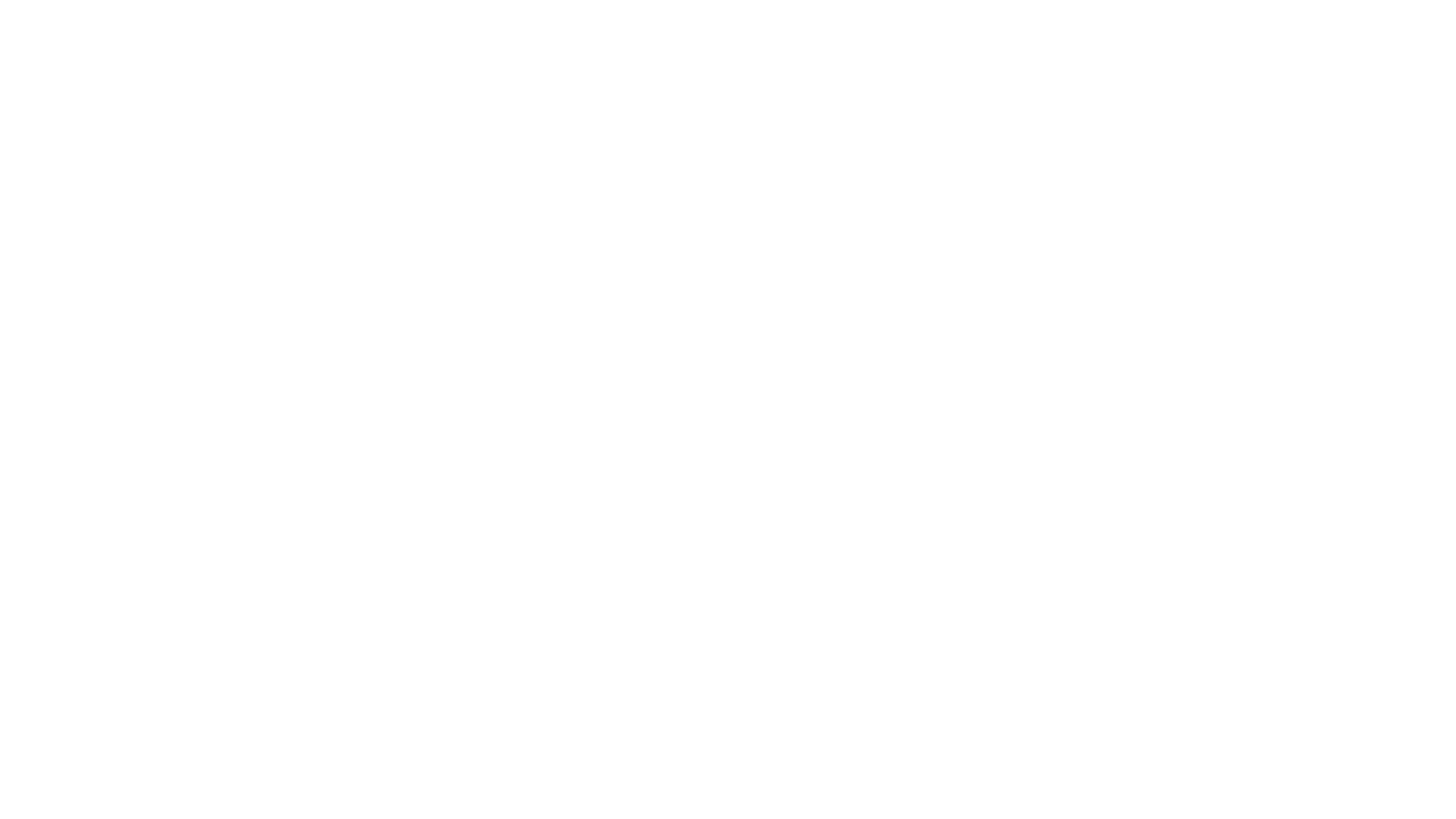 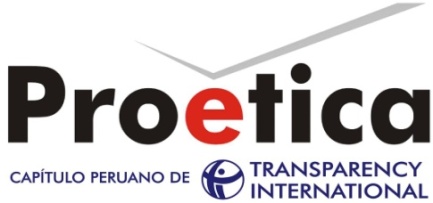 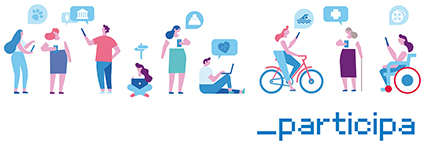 Participación y vigilancia ciudadana:situación, dificultades y perspectivas.
Carlos Arroyo Vivanco
@carlosarroyo007
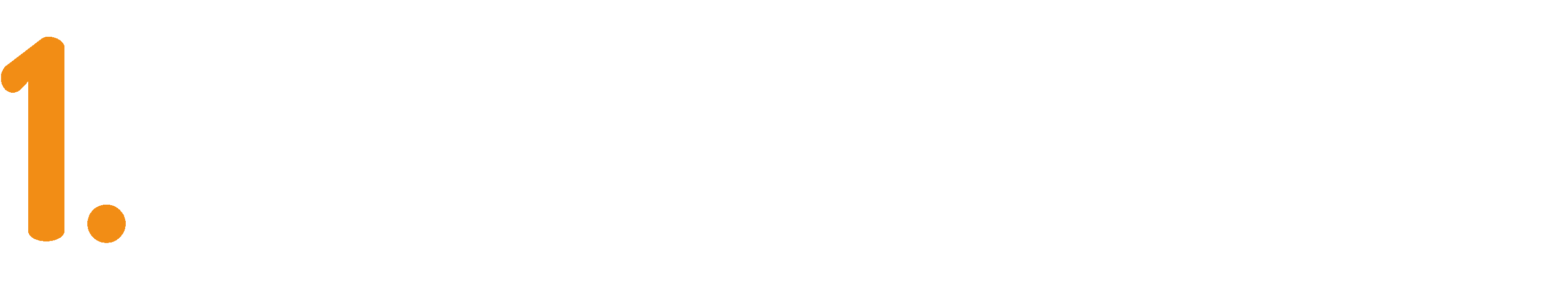 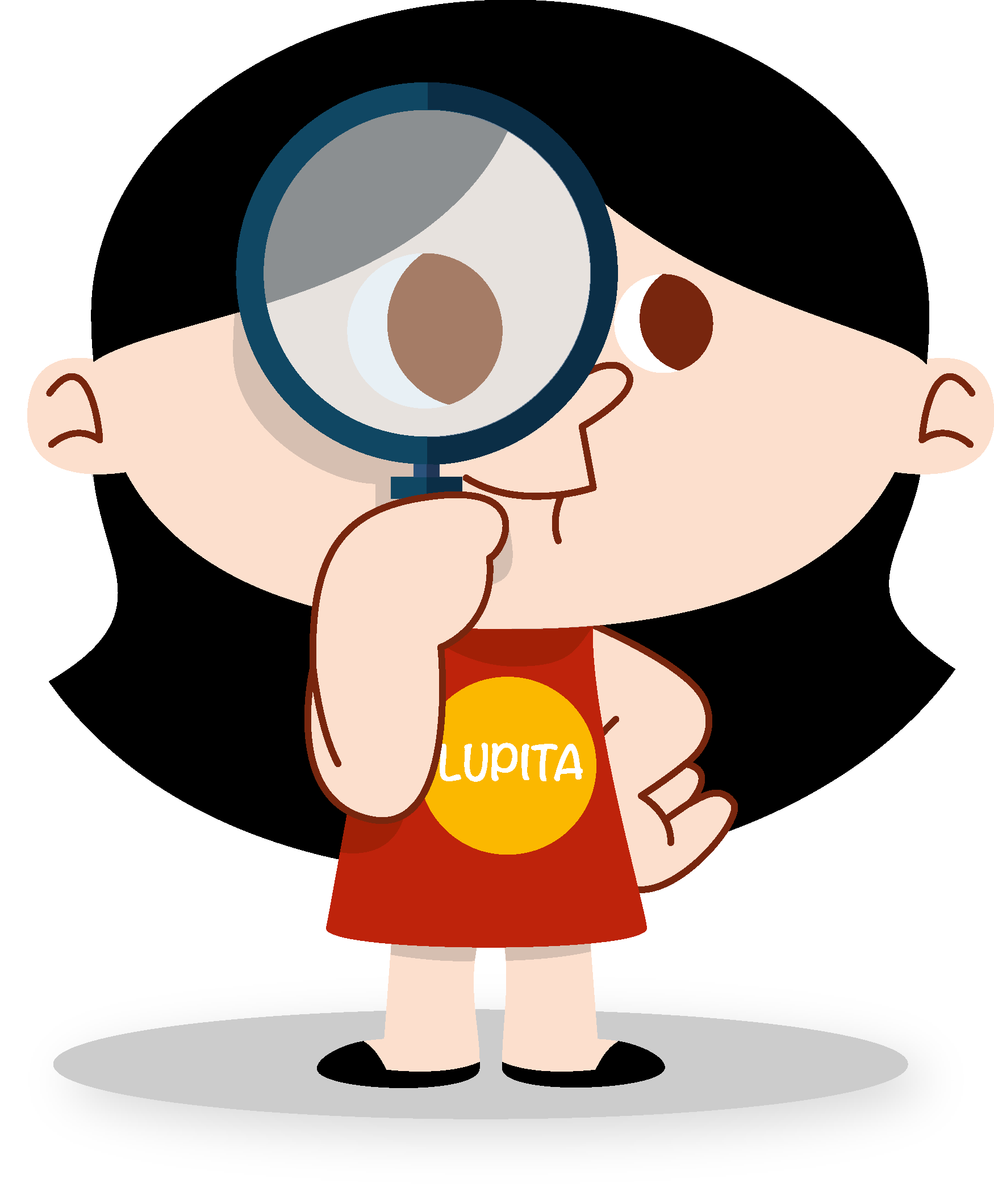 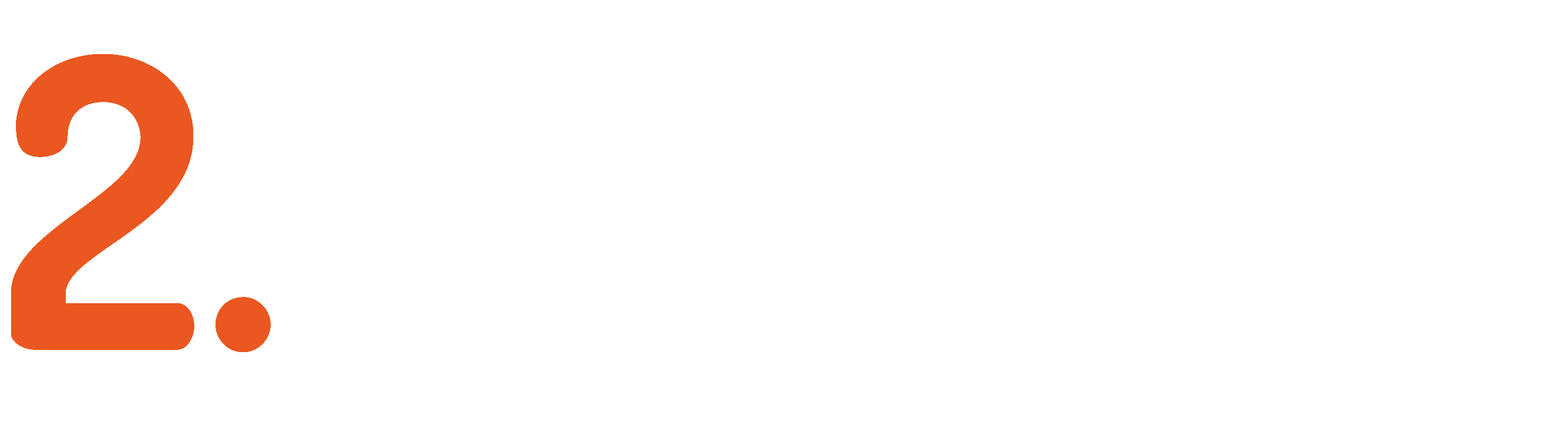 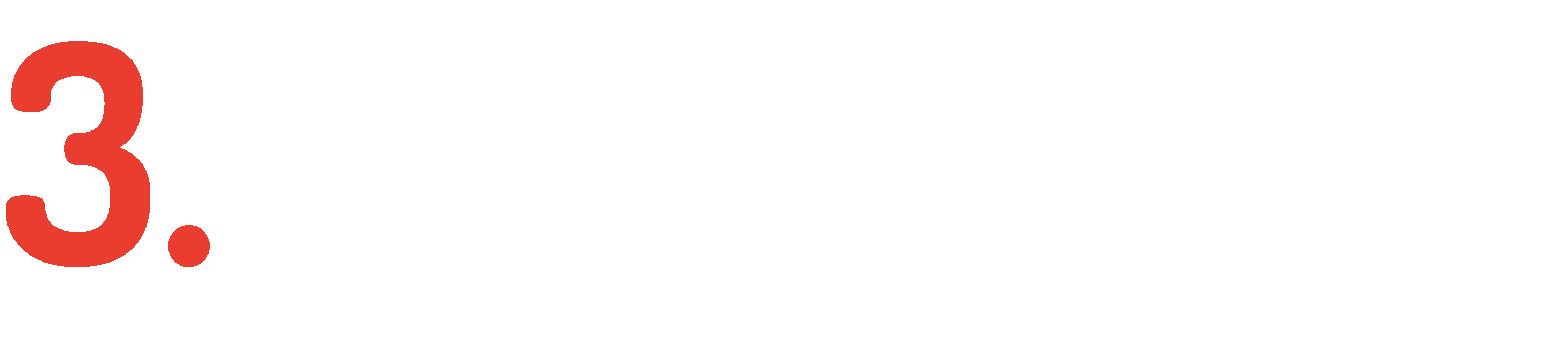 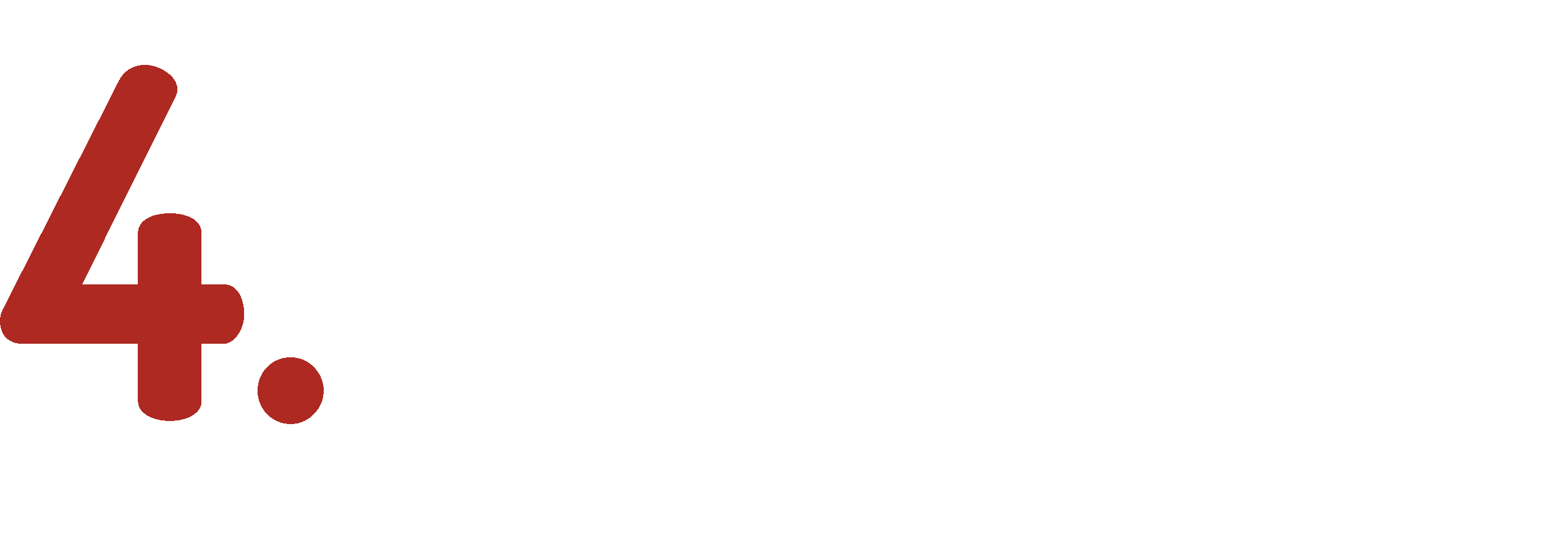 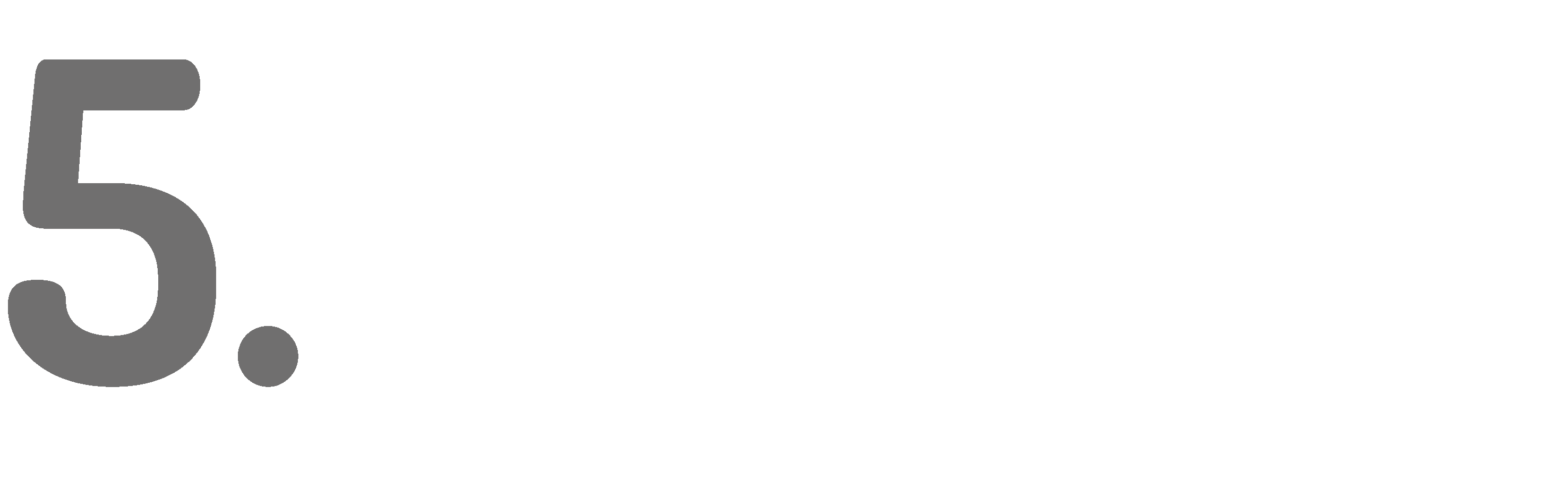 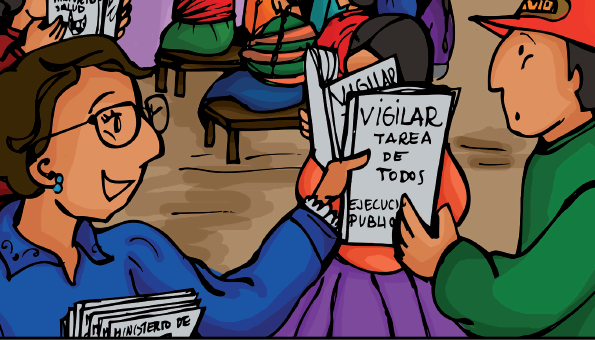 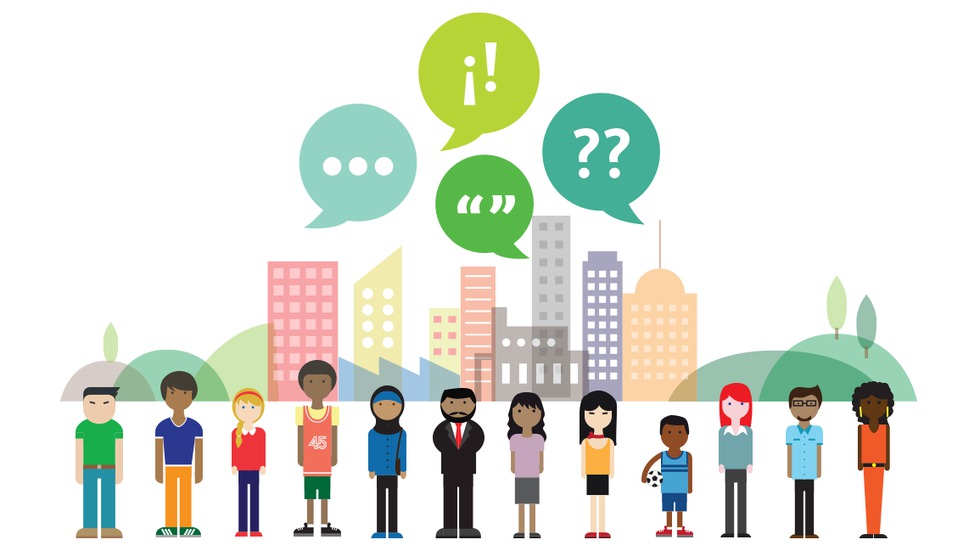 “Condición que reconoce a una persona una serie de derechos políticos y sociales que le permiten intervenir en la política de un país determinado”

Es ejercido por ciudadanos que observan, reflexionan y actúan en los diversos procesos sociales.

Los ciudadanos forman comunidades u organizaciones diversas las mismas que tienen un conjunto de deberes y derechos, El principal derecho es la  “participación política”  ejercida específicamente  por el voto.

 El ciudadano ejerce un nivel  de presión e influencia en  la gestión pública y la economía.
Ciudadanía
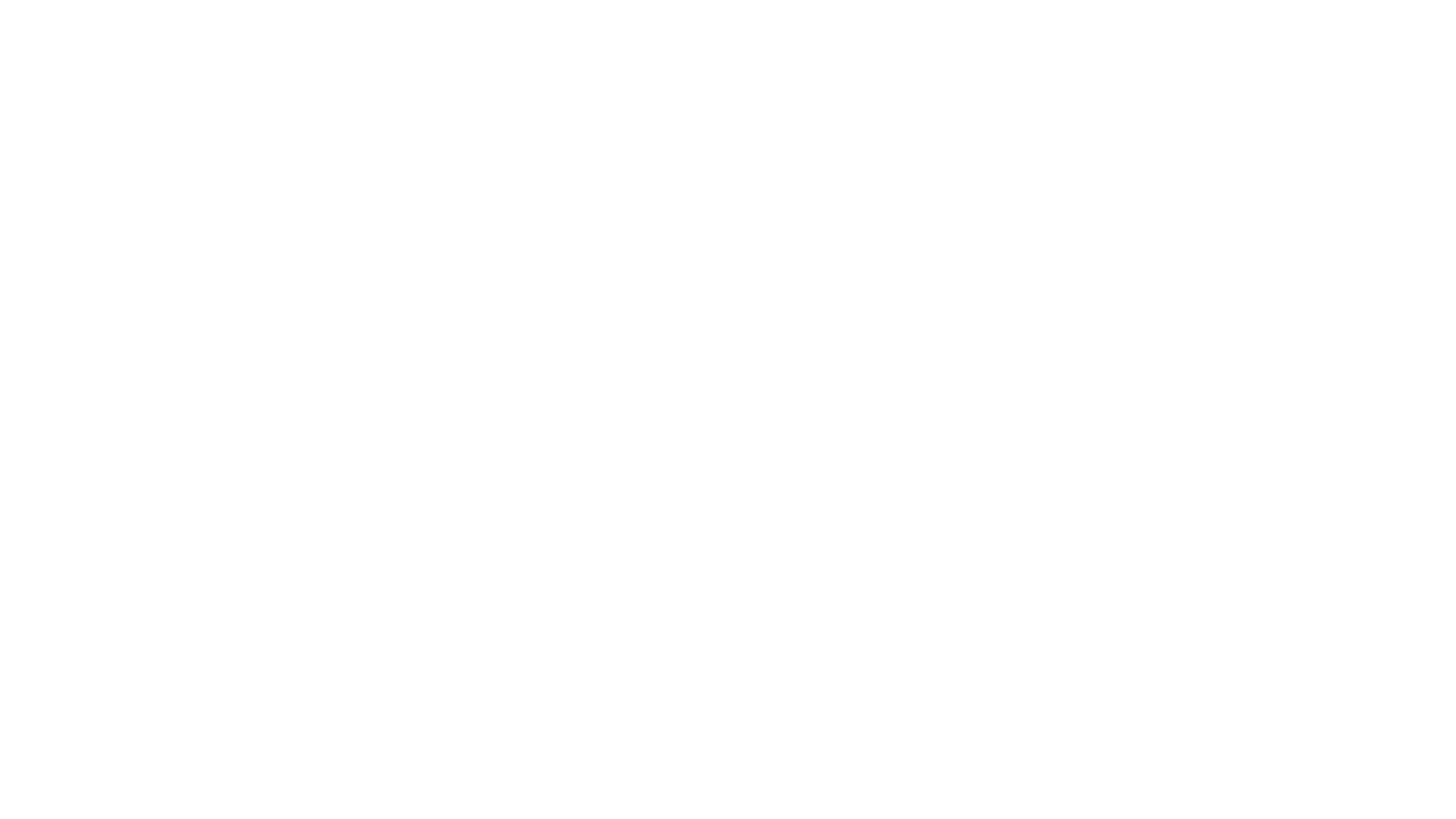 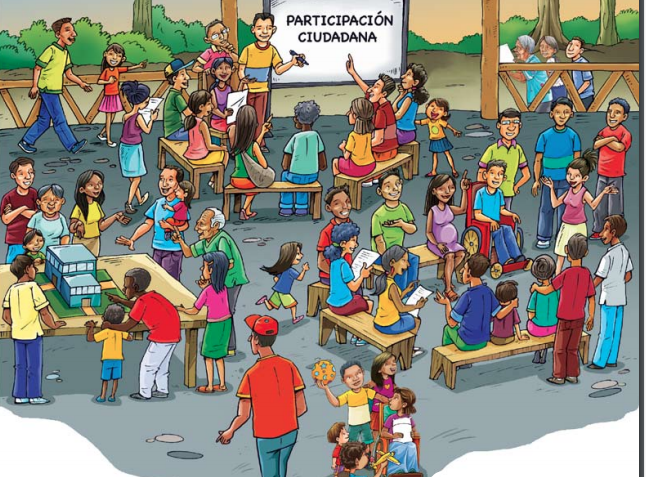 La Participación Ciudadana
Quien  participa  ” forma  parte ”  de  una comunidad,  con  la cual  se  identifica.

Pero,   además,   quien   participa “ toma  parte ”  de la  vida  y  el destino de la comunidad que integramos.

Tomar  parte  significa  intervenir,  opinar, y sobre  todo,  decidir sobre  las  cuestiones  que  tienen que  ver con  la  comunidad  y  que,  como  parte  de  ella,  también  nos  afectan.
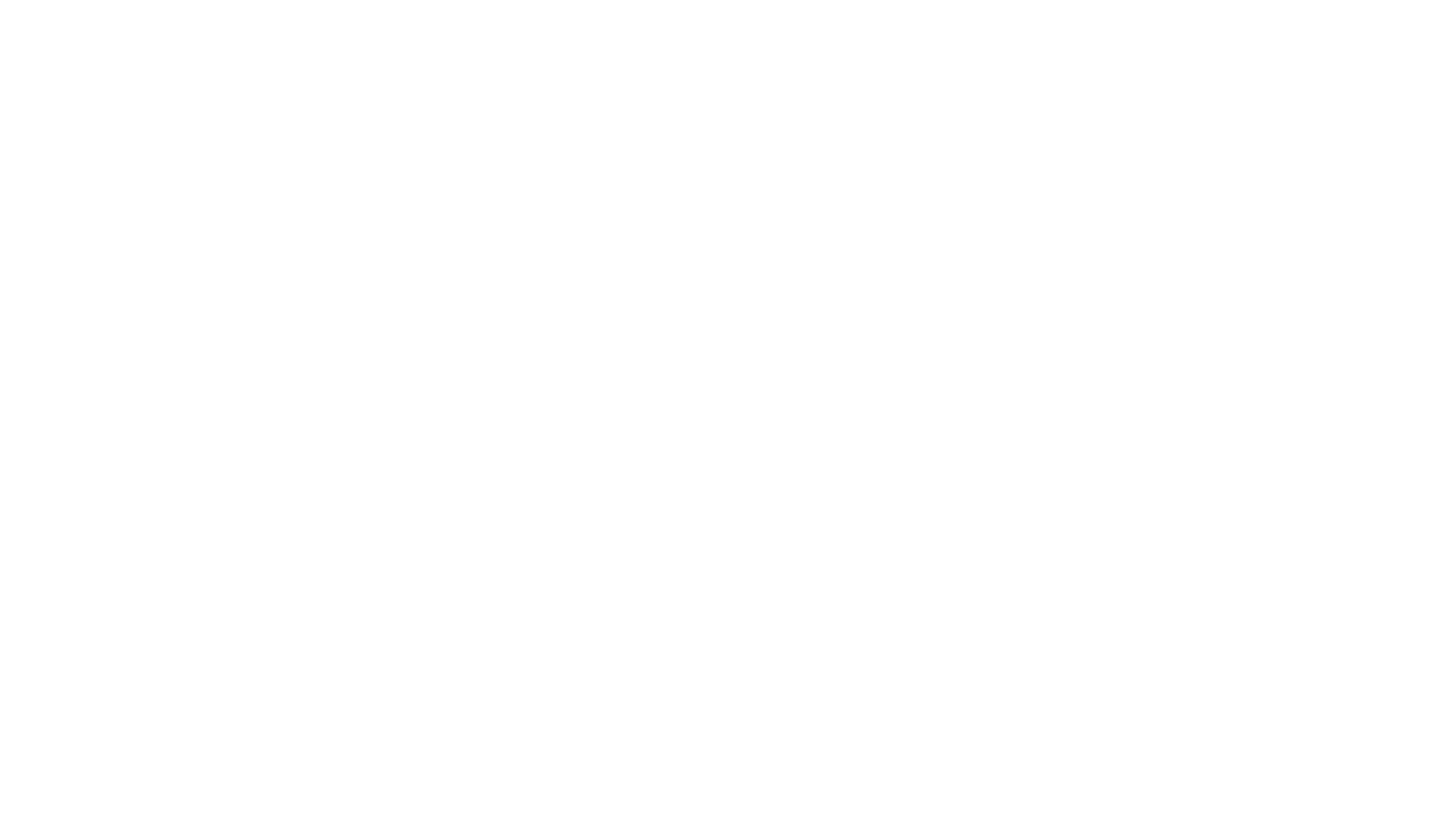 La Ley!
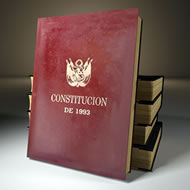 Constitución 1993 - Artículo 2º, toda persona tiene derecho:

“... a participar en forma individual en la vida política, económica,  social  y  Cultural  de  la  Nación.

Los ciudadanos,  tienen   conforme  a Ley, los  derechos  de  elección, de remoción o revocación de autoridades,  de  iniciativa  legislativa y de referéndum. ...”

A solicitar sin expresión de causa la información que requiera y a recibirla de cualquier entidad pública, en el plazo legal, con el costo que suponga el pedido. Se exceptúan las informaciones que afectan la intimidad personal y las que expresamente se excluyan por ley o por razones de seguridad nacional. 

“  A la paz, a la tranquilidad, al disfrute del tiempo libre y al descanso, así como a gozar de un ambiente equilibrado y adecuado al desarrollo de su vida...”
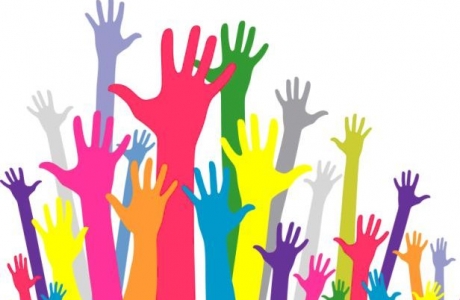 Ley de los Derechos de Participación y Control Ciudadano, Ley Nº 26300.
“Artículo 2.- Son derechos de participación de los ciudadanos los siguientes: 
  a) Iniciativa de reforma constitucional;
  b) iniciativa en la formación de leyes;
  c) referéndum;
  d) iniciativa en la formación de ordenanzas regionales y ordenanzas municipales; y,
  e) otros mecanismos de participación establecidos en la legislación vigente.” 
Artículo 3.- Son derechos de control de los ciudadanos los siguientes:
  a) Revocatoria de Autoridades,
  b) Remoción de Autoridades;
   c) Demanda de Rendición de Cuentas; y,
   d) Otros mecanismos de control establecidos por la presente ley para el ámbito de los   gobiernos municipales y regionales.
Gobiernos Subnacionales
Espacios de Concertación
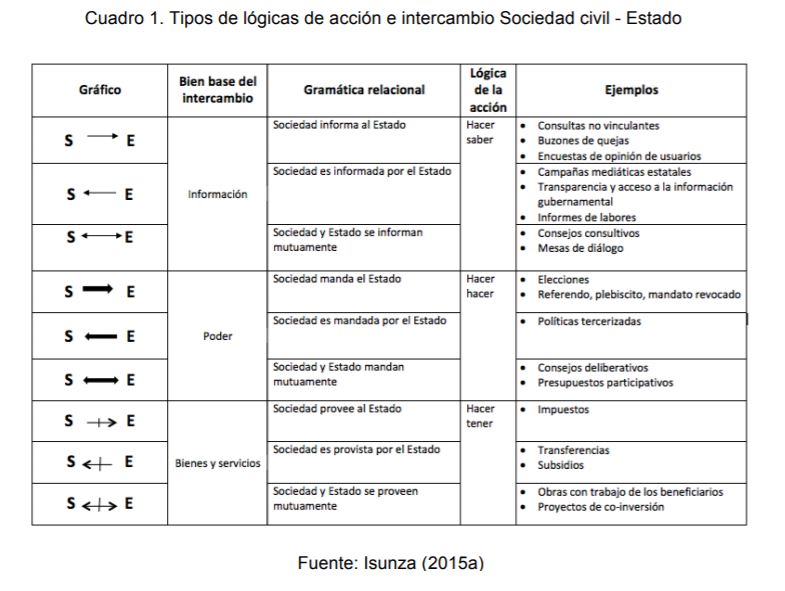 ¿QUÉ ENTENDEMOS POR PARTICIPACIÓN CIUDADANA? PNUD 2018
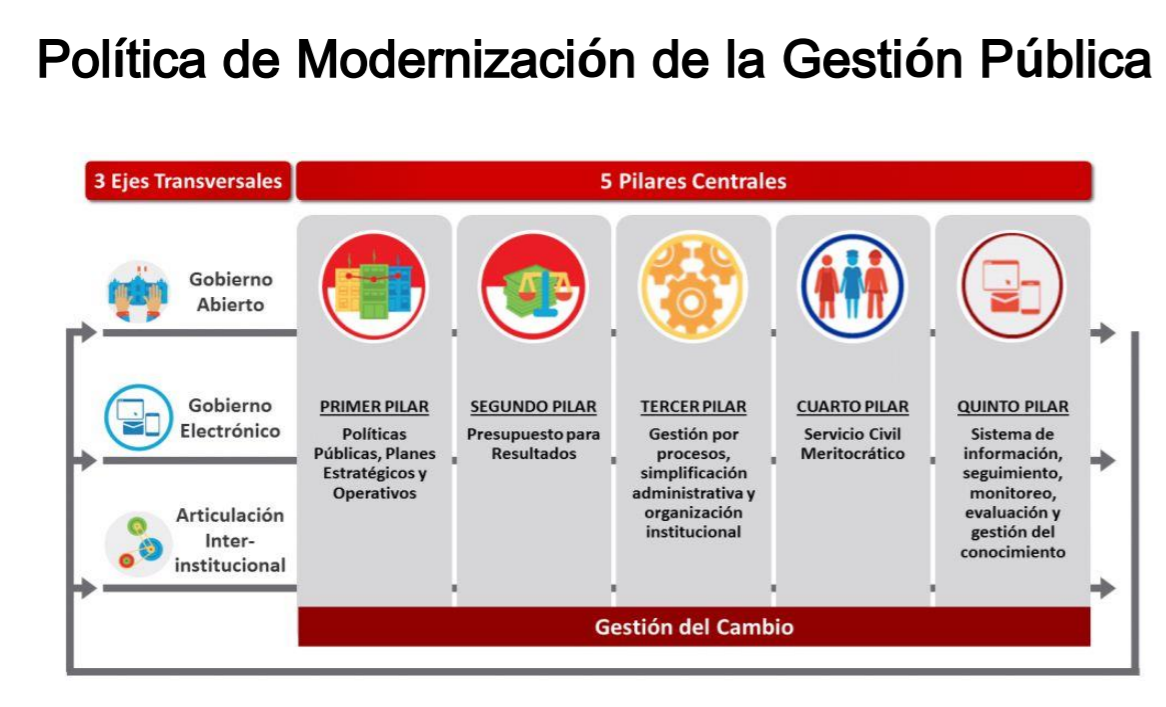 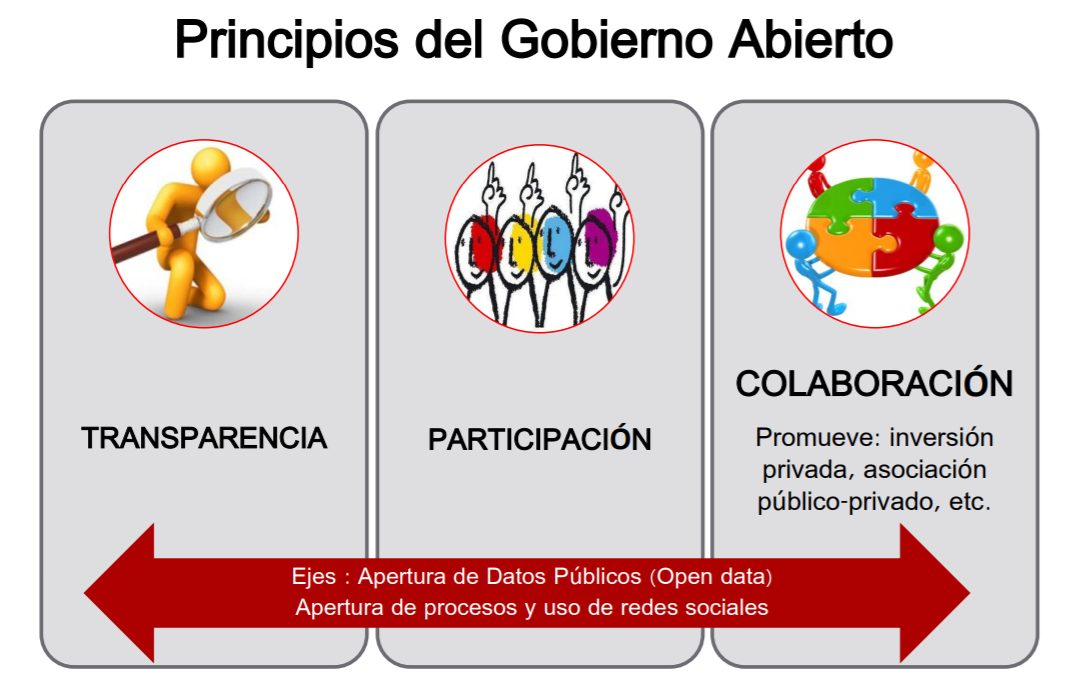 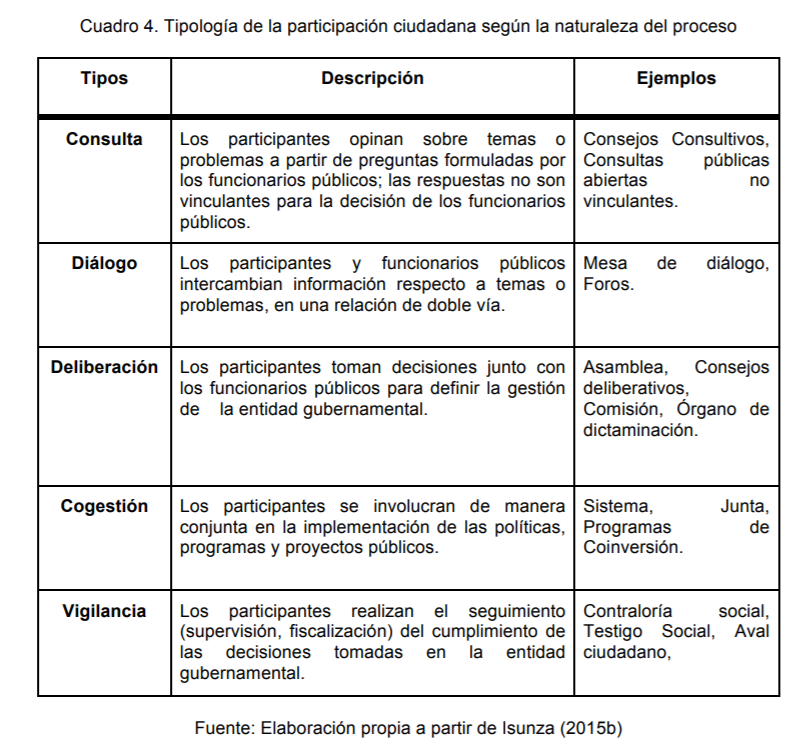 ¿QUÉ ENTENDEMOS POR PARTICIPACIÓN CIUDADANA? PNUD 2018
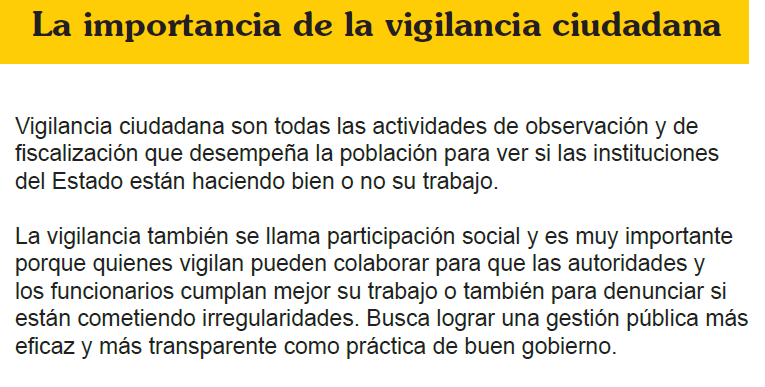 Guía para la vigilancia ciudadana de obras públicas, Proética
¿Qué impacto puede tener la vigilancia ciudadana?
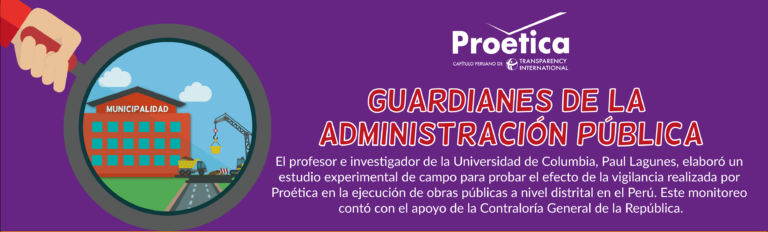 http://www.proetica.org.pe/noticias/fue-le-ahorramos-mas-24-millones-al-estado-obras-publicas-resultados-estudio-vigilancia-ciudadana/
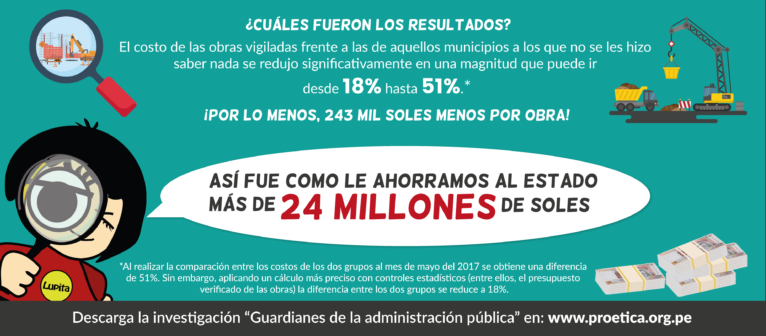 EL PUNTO ES QUE…
Sin información no hay paraíso
Hay un pequeño detalle a favor.
ASUNCIÓN DEL PAPA
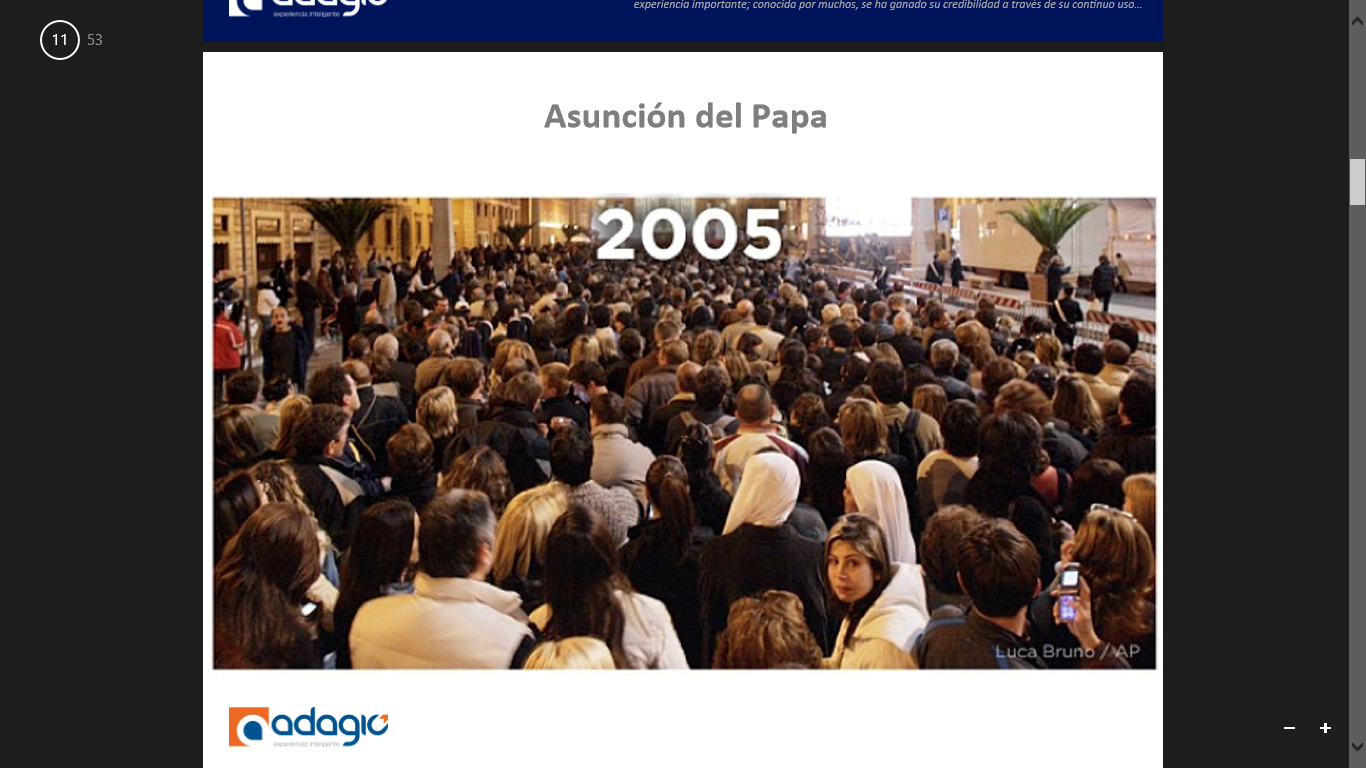 ASUNCIÓN DEL PAPA
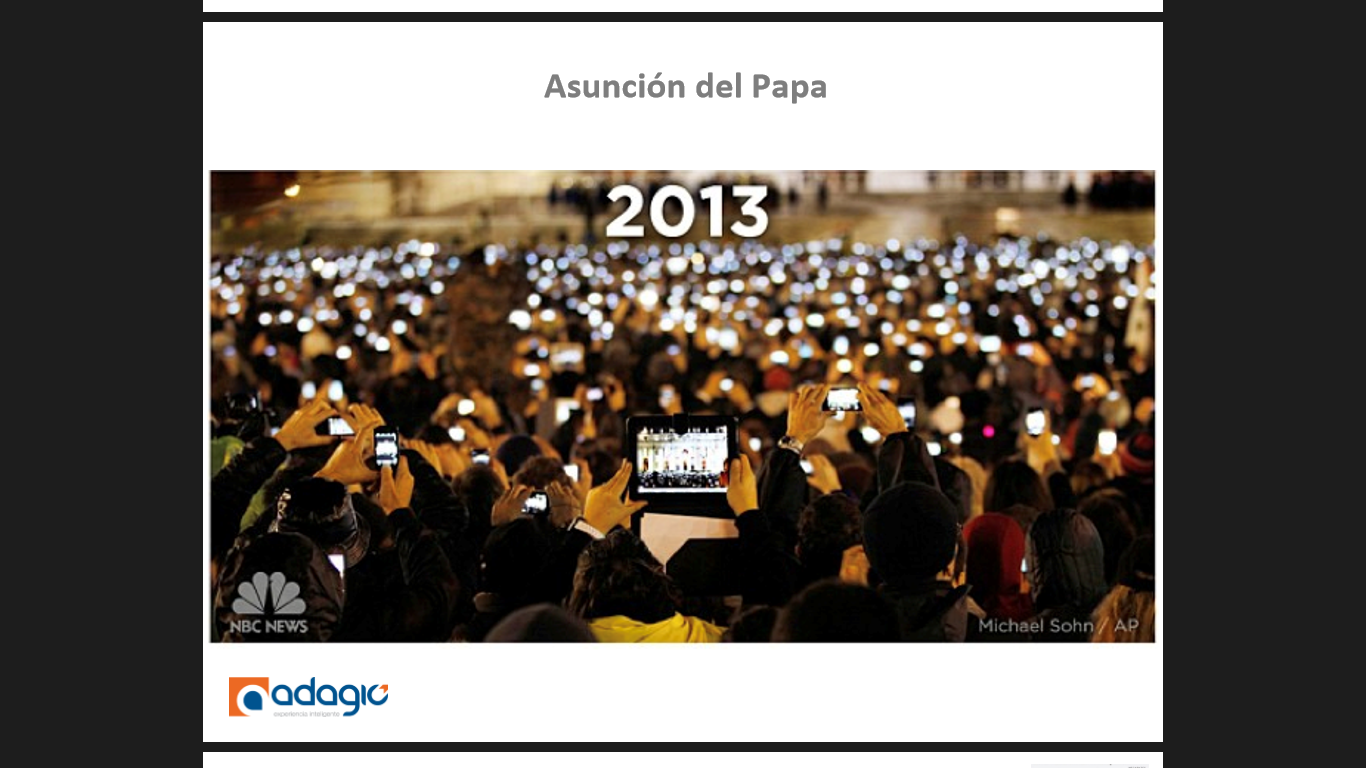 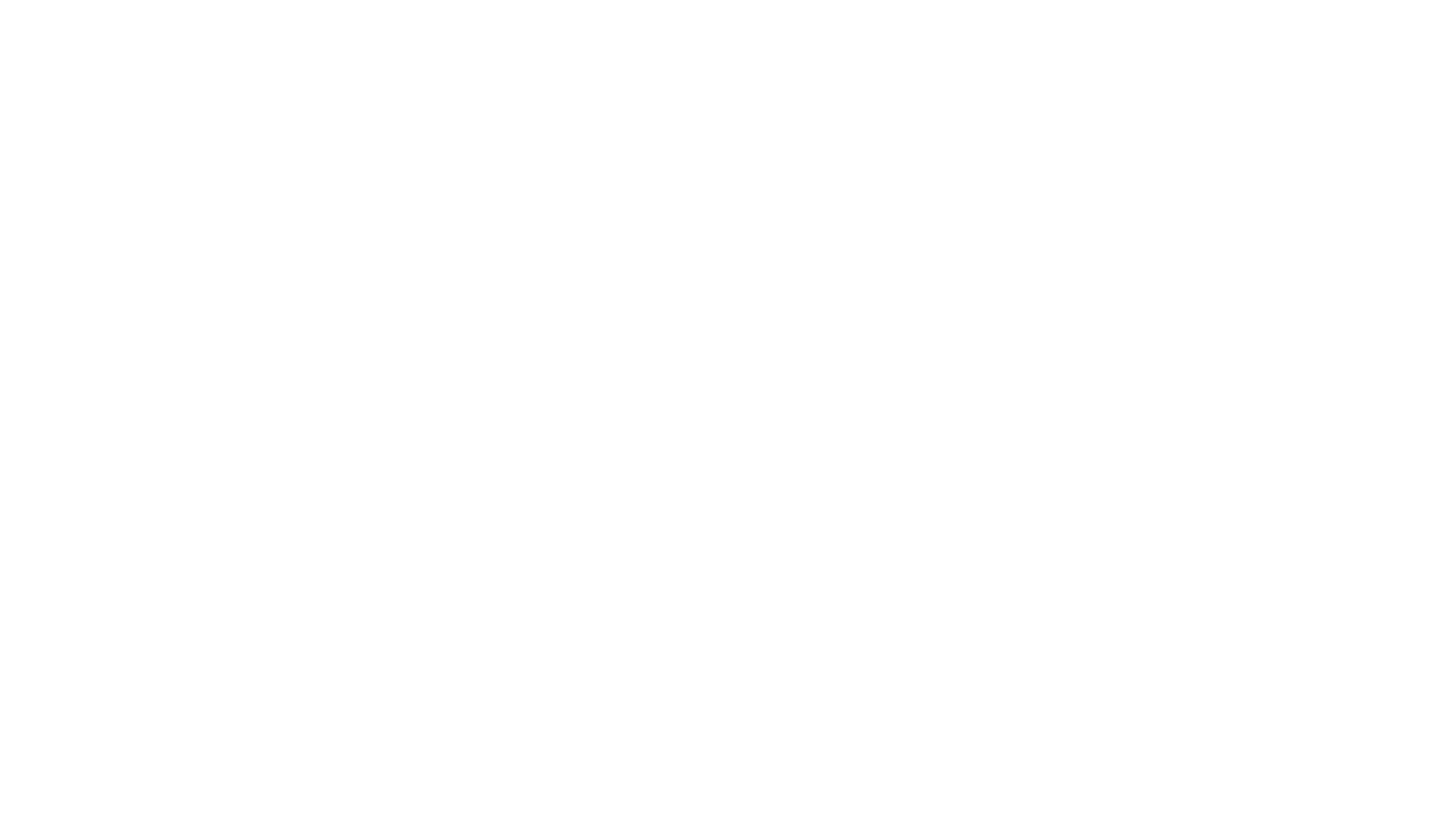 Algunas herramientas digitales  para el seguimiento de la gestion pública
Portal de transparencia estándar
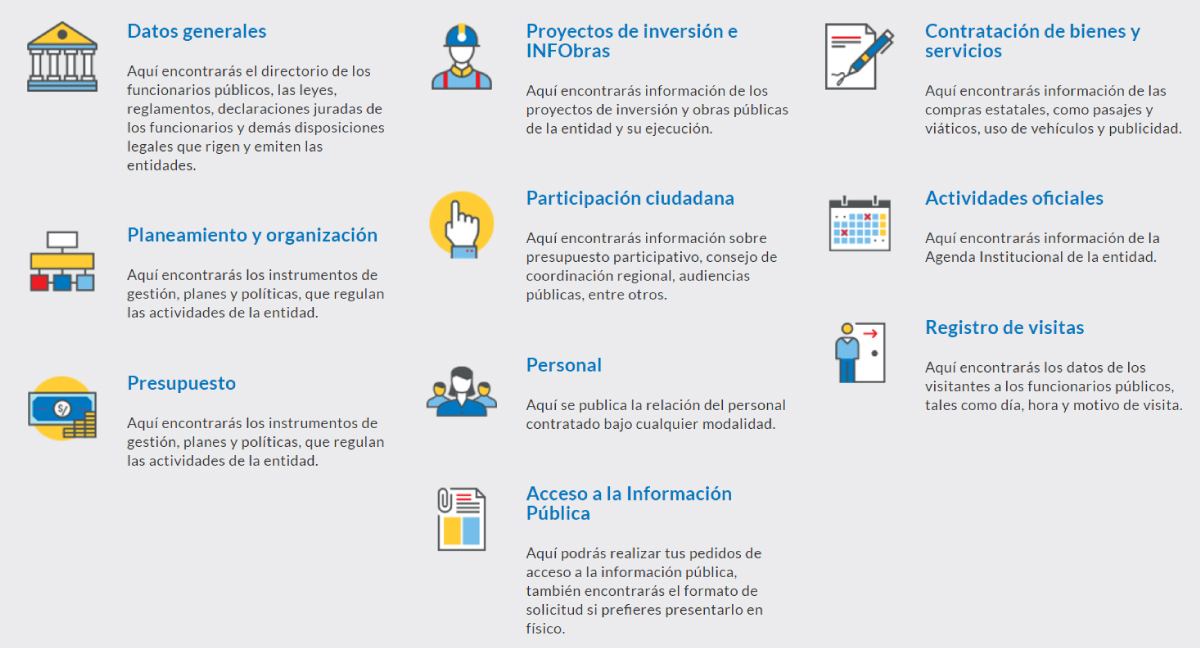 http://www.transparencia.gob.pe/
Portal de transparencia económica
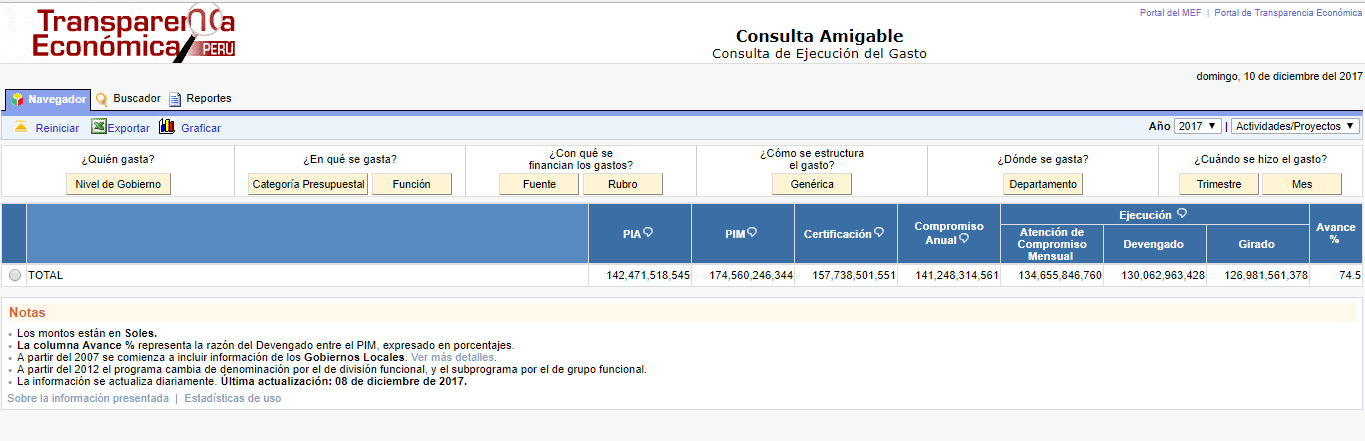 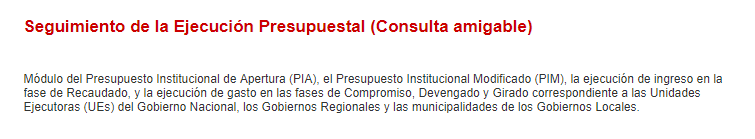 http://apps5.mineco.gob.pe/transparencia/Navegador/default.aspx
SEACE Sistema electrónico de contrataciones del estado
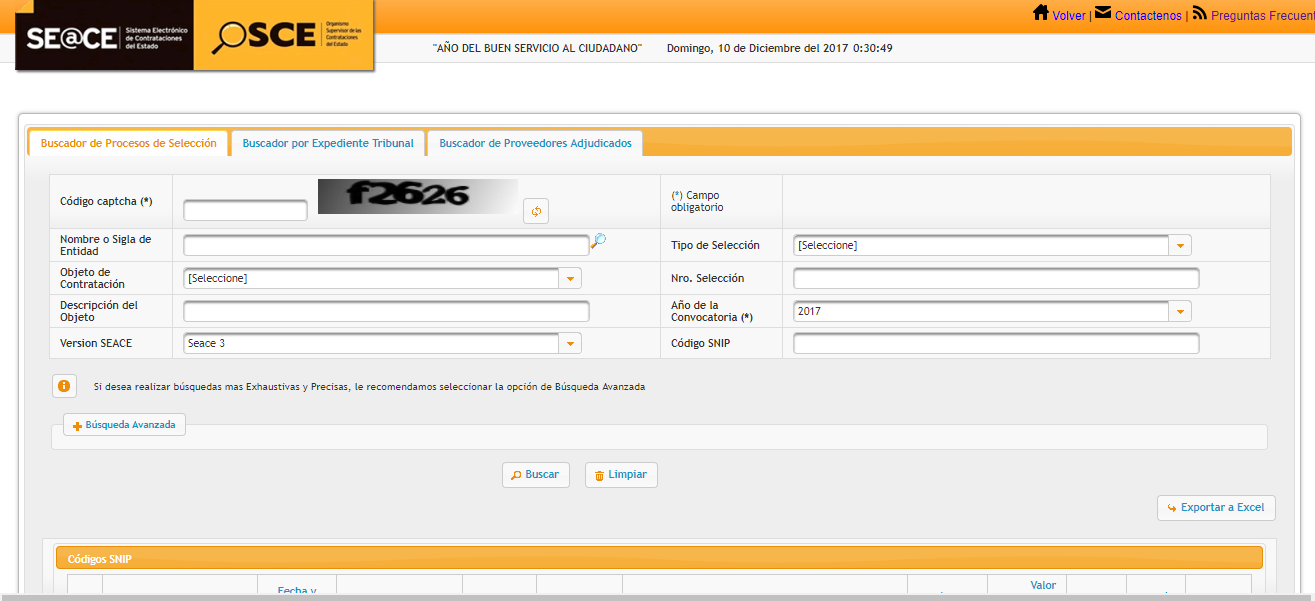 http://prodapp2.seace.gob.pe/seacebus-uiwd-pub/buscadorPublico/buscadorPublico.xhtml
Infobras CGR
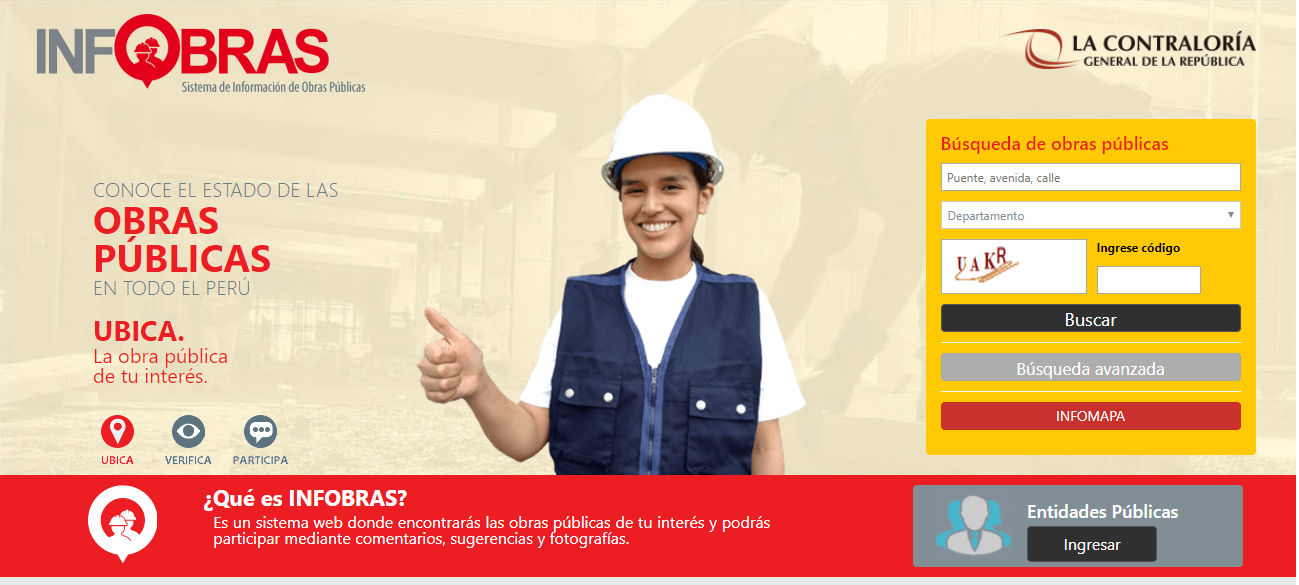 https://apps.contraloria.gob.pe/ciudadano/
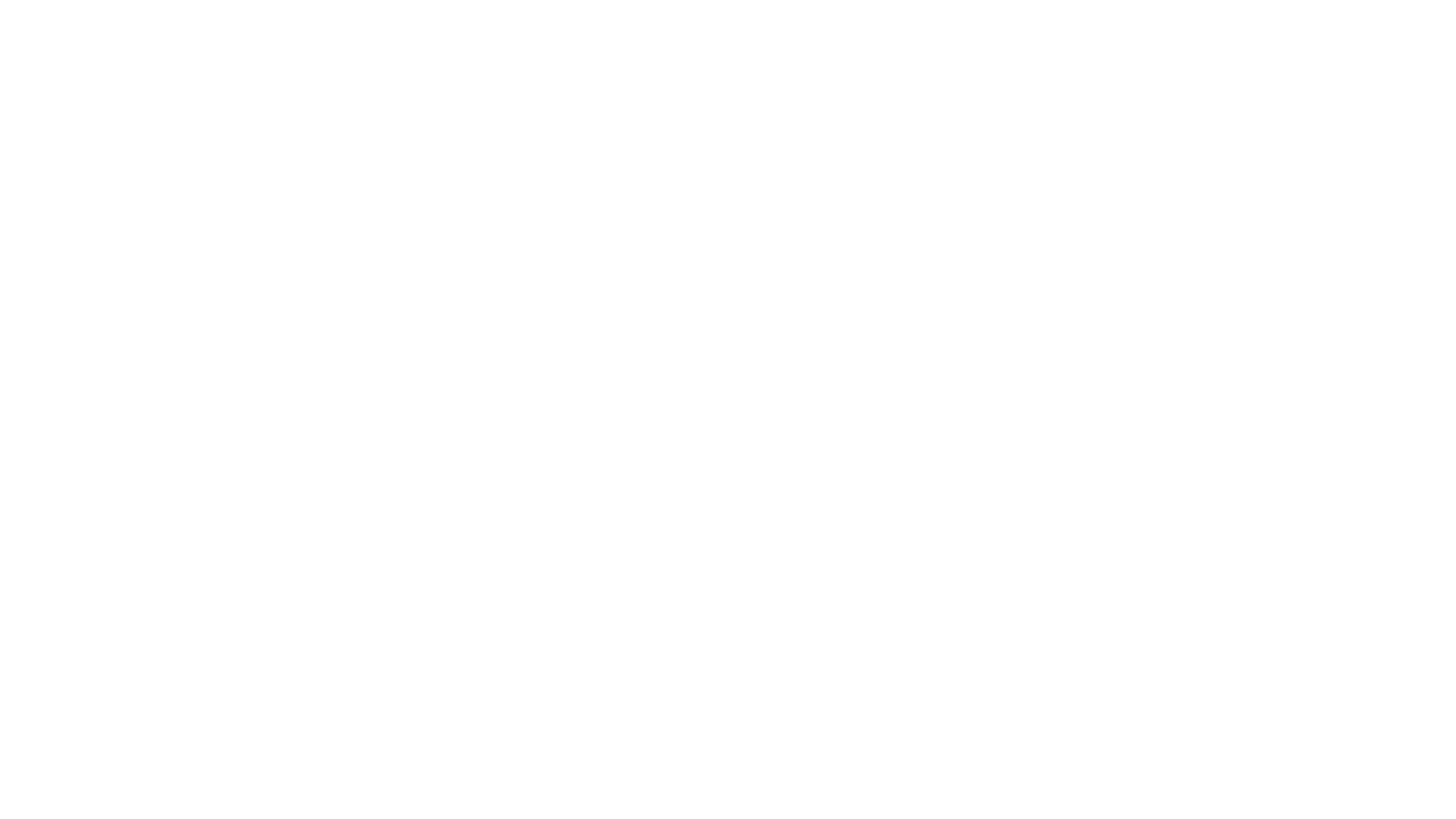 Carlos Arroyo Vivanco@carlosarroyo007carroyo@proetica.org.pe
GRACIAS